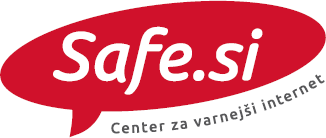 KVIZ O OBNAŠANJU NA INTERNETU
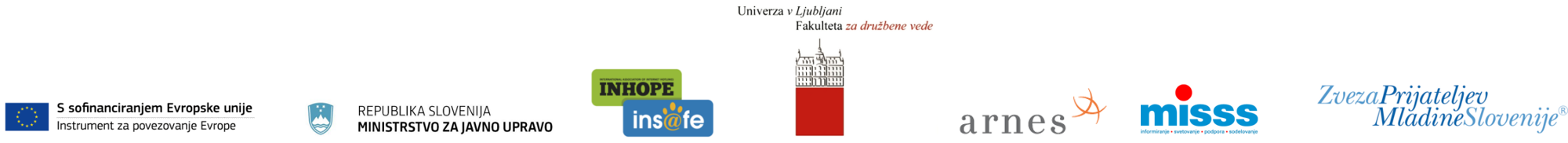 [Speaker Notes: Kviz je sestavljen iz 14 vprašanj (v obliki ptt prezentacije). Kviz se reši s skupnimi močmi, tako da izvajalec (učitelj/učiteljica) prebira vprašanje za vprašanjem ter možne odgovore, otroci pa izberejo pravilen odgovor na vprašanje. Vsakemu vprašanju sledi še dodatno pojasnilo, nasvet oz. namig v zvezi s tematiko vprašanja. Dodatno pojasnilo lahko prebere izvajalec ali kateri izmed učencev. Izvajalec, če je potrebno, še dodatno pojasni namig.]
Ali znaš poskrbeti za svoj in spletni ugled drugih?
REŠI KVIZ 
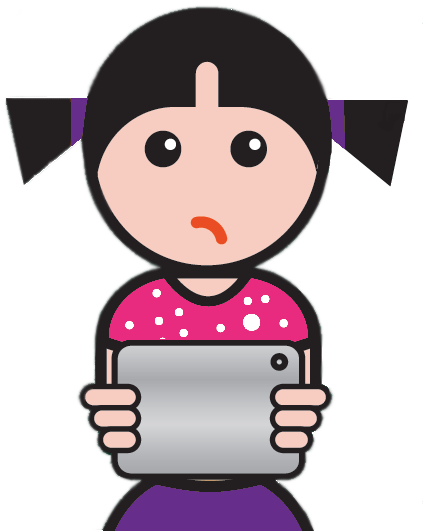 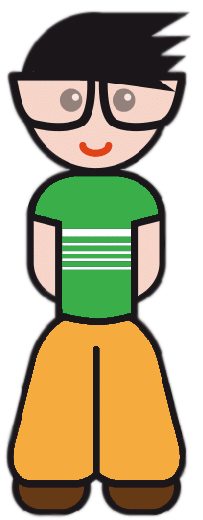 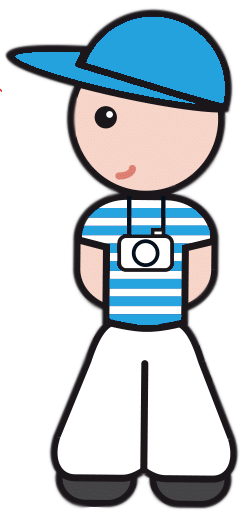 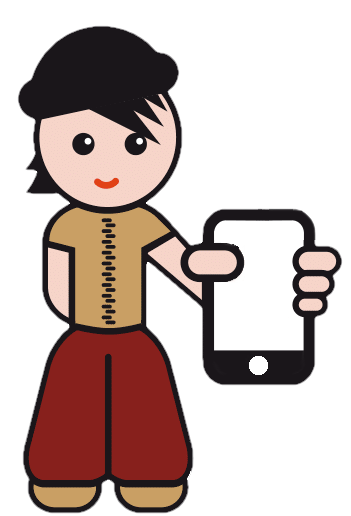 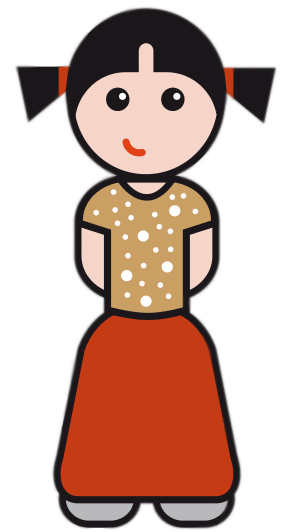 Ali veš kaj je to spletni ugled?
Naš spletni ugled sestavljajo vse naše objave na internetu, na družabnih omrežjih, blogih…Torej vsaka naša slika, ki jo objavimo, vsak naš komentar ali informacija, ki jo delimo z drugimi.
Z objavljanjem fotografij, video posnetkov in komentarjev tako ustvarjamo svoj digitalni odtis.
1. Tudi komentarji na forumih, družabnih omrežjih in drugje po spletu ustvarjajo sliko o tebi.
A. Drži
B. Ne drži
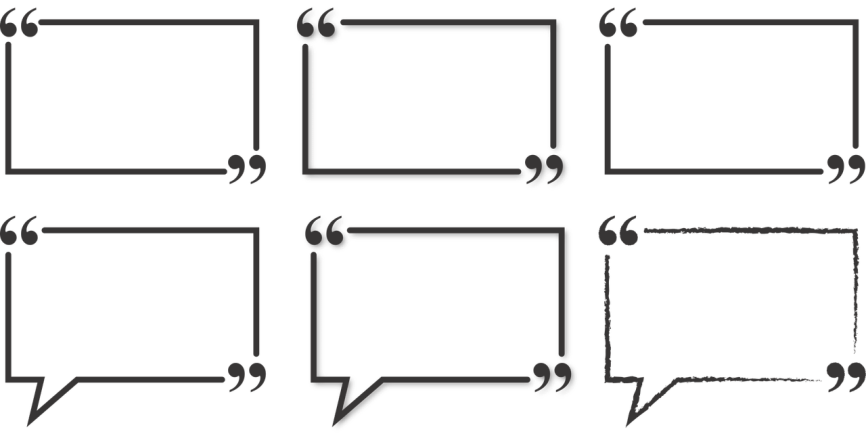 Drži.
SEJFKO PRAVI
Vsakič, ko objavimo informacije na spletu, kjer jih lahko vidijo vsi, izgubimo nekoliko svoje zasebnosti in dopolnimo svoj 
spletni ugled in digitalni odtis. Nekaj razkrijemo tukaj, 
nekaj tam, nekaj objavijo drugi in, če bi kdo te koščke sestavil, lahko že dobi precej natančno sliko o nas.
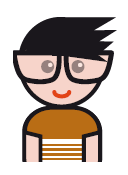 2. Če nimaš dovoljenja prijatelja, da objaviš njegovo fotografijo, potem tega ne smeš storiti!
A. Drži
B. Ne drži
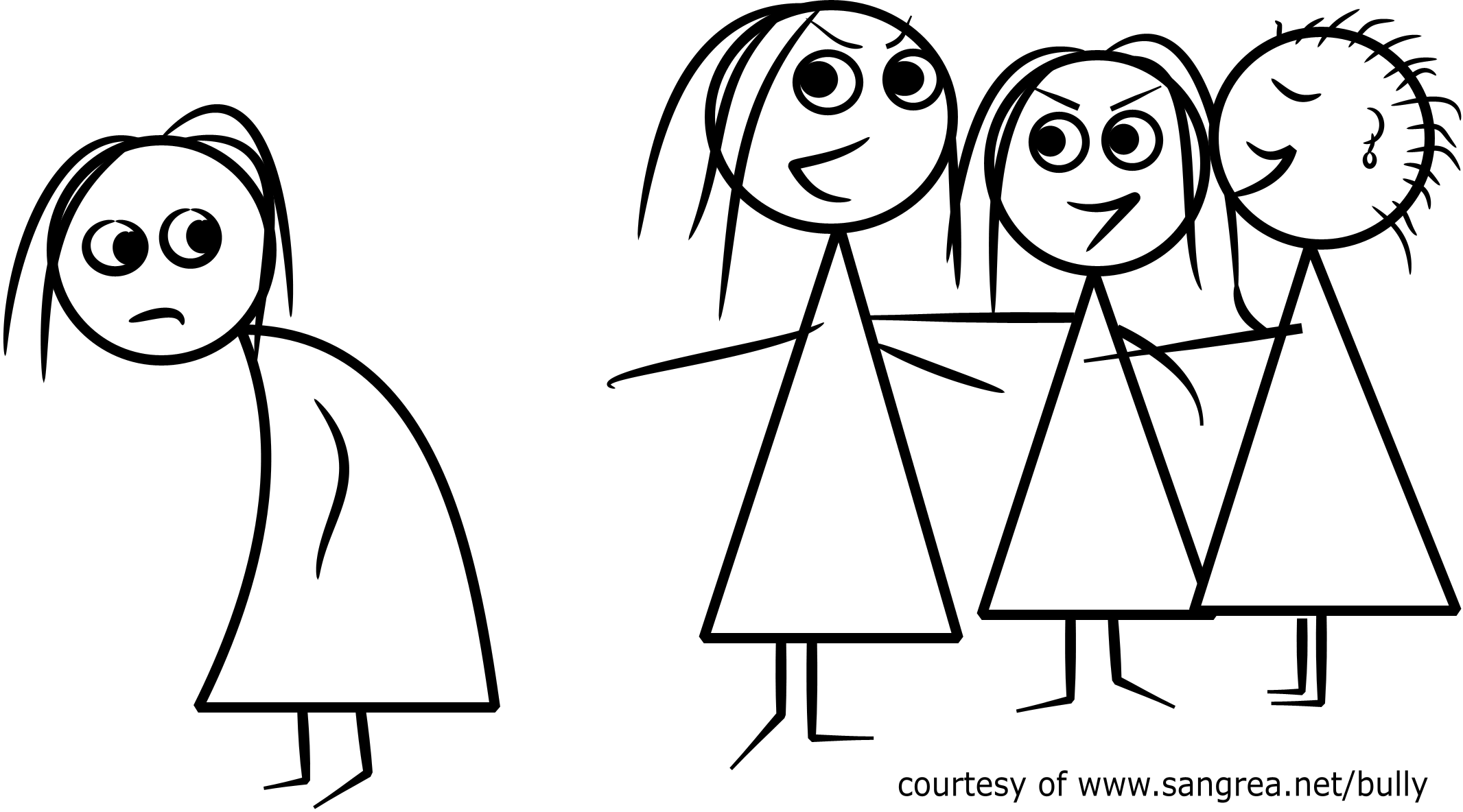 Drži.
SEJFKO PRAVI
Ne smemo pozabiti tudi na spletni ugled drugih! 
Dobro premisli, preden komentiraš prijateljevo sliko 
ali napišeš kaj na splet o nekom drugem.
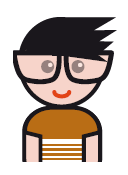 SEJFKO SPRAŠUJE STROKOVNJAKA….
3. Čisto nič ni narobe, če na spletu objavim svoje osebne podatke, kot so telefonska številka, e-naslov, domač naslov in naslov šole.
A. Drži
B. Ne drži
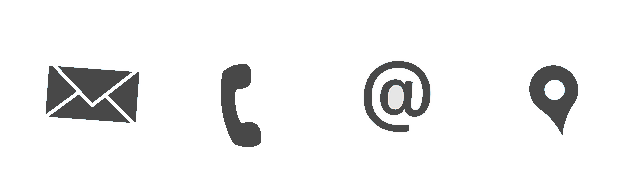 Ne drži.
SEJFKO PRAVI
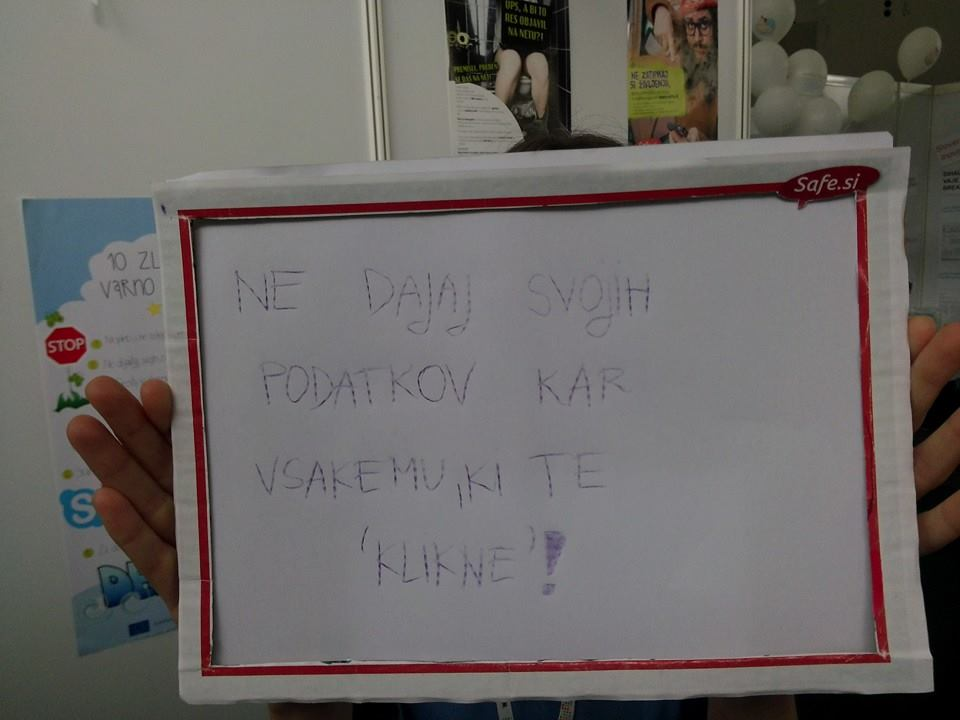 Vir: Safe.si
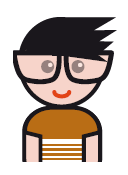 4. Žaljenje in norčevanje iz sošolcev in prijateljev prek spleta je le vrsta zabave, ki nikomur ne škoduje.
A. Drži
B. Ne drži
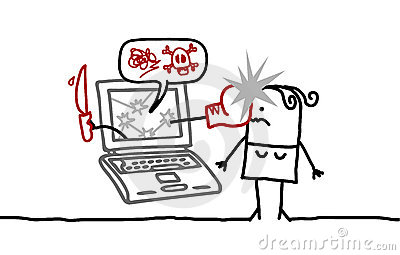 Ne drži.
SEJFKO PRAVI
Takšno žaljenje preko spleta je prav tako grozno kot žaljenje v živo ali morda celo še bolj. Žaljenje in norčevanje 
preko spleta se ne konča na šolskih hodnikih ali igriščih, ampak žrtev spremlja tudi ko je doma. Zato ima lahko občutek, da temu ne more pobegniti.
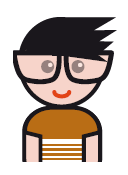 5. »Po selfija na streho šole - Dve dekleti sta splezali na streho šole, da bi naredili nekaj selfijev, pri tem pa so ju zalotili policisti.« (Vir STA, 17.9.2017) Ali bi se tudi ti za dober selfie izpostavil nevarnosti?
A. Drži
B. Ne drži
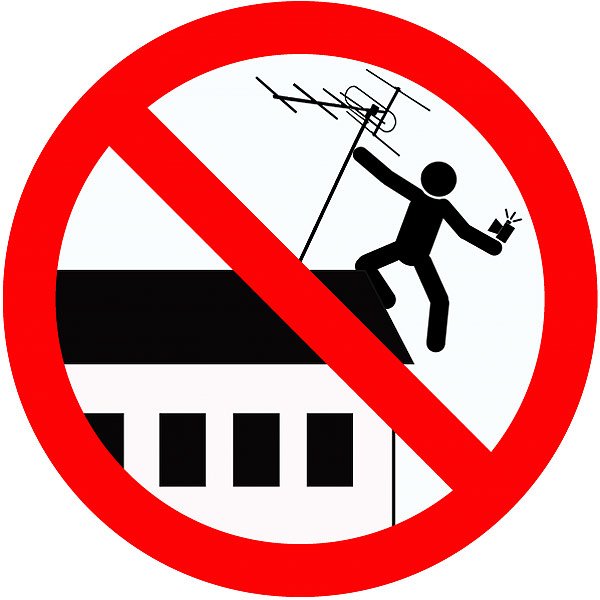 A Russian "selfie safety" sign Russian Interior Ministry
NE.
SEJFKO PRAVI
Dobro premisli ali je dober selfie, s katerim želiš nabirati všečke prijateljev, res vreden tega, da se izpostavljaš nevarnosti? 
Lahko zadeve ne gredo po planu in v skrajnem primeru so lahko posledice nespametnega početja hude…
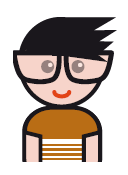 6. Prijatelj ti preko Messengerja pošlje sporočilo, v katerem s teboj deli nekaj osebnega. Ti deliš sporočilo naprej s prijatelji, da bi se malce nasmejali. Ali je to ok?
A. Da
B. Ne
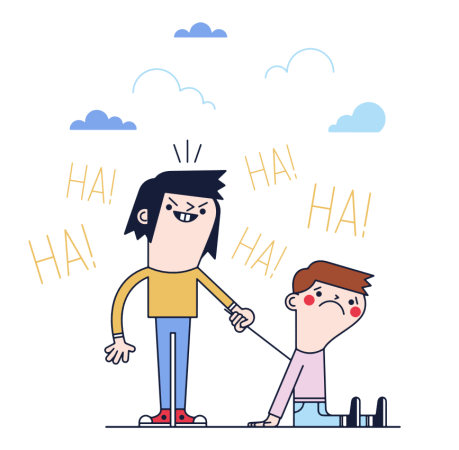 Vector Art by vecteezy.com
NE.
SEJFKO PRAVI
Bodi pravi prijatelj in obdrži skrivnost, ki ti jo zaupa prijatelj. Sporočilo je poslal samo tebi in ga ne smeš pošiljati naokrog. Posmehovanje prijatelju in deljenje njegovega sporočila z drugimi sodi v spletno ustrahovanje/nadlegovanje.
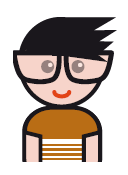 7. Tvojo priljubljeno spletno klepetalnico uporablja tudi nekdo, ki ga ne maraš preveč. O njem si si izmislil zgodbice in jih širil naokoli. Ali je to ok?
A. Da
B. Ne
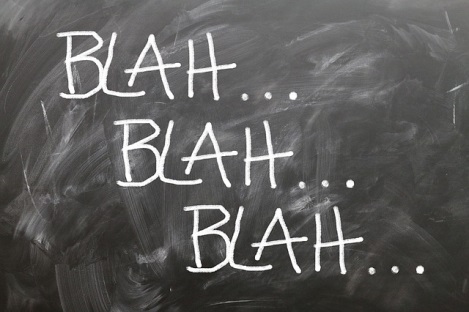 DA.
SEJFKO PRAVI
Ne širi lažnih zgodb o nekom, samo zato, ker ti ni všeč. Tudi ti si ne želiš, da bi drugi o tebi pisali stvari, ki niso resnične, kajne?Sicer pa tako že vsi vemo, da ne smemo verjeti vsemu, kar preberemo na spletu. Ni nujno, da vsi ljudje na internetu govorijo resnico, zato ne nasedajmo lažem in prevaram.
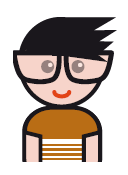 8. Preko Vibra si poslal sliko prijatelja brez njegove vednosti in dovoljenja. Ali je to ok?
A. Da
B. Ne
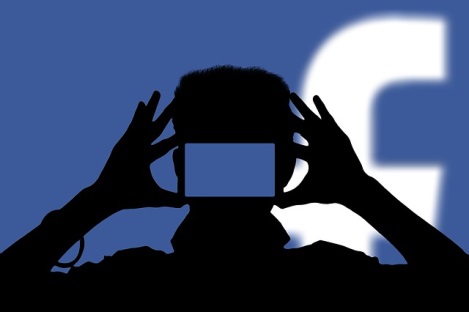 NE.
SEJFKO PRAVI
 Bodi prijazen do drugih ljudi. Verjetno 
tudi sam ne želiš, da bi tvoj prijatelj delil tvojo fotografijo brez tvojega dovoljenja.
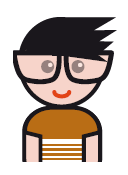 9. Ali bi delil naprej fotko sošolke oz. prijateljice v kopalkah, na katero si naletel na Snapchatu ali Instagramu?
A. Da
B. Ne
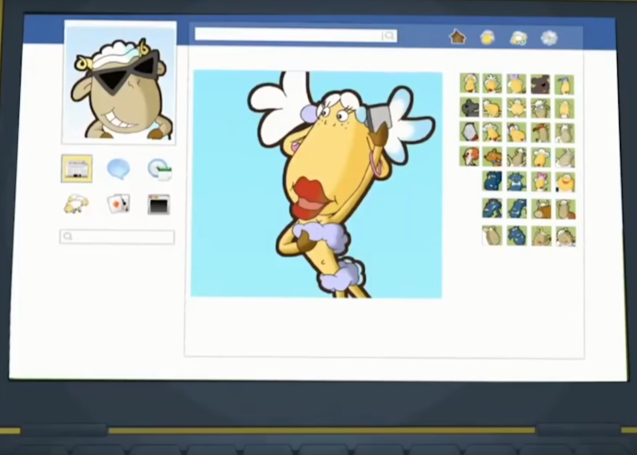 NE.
Vir: Safe.si
SEJFKO PRAVI
Ne objavljaj in ne deli posnetkov, ki bi tebe ali tvojega prijatelja spravili v zadrego. Sem spadajo fotografije, na katerih si v spodnjem perilu, kopalkah ali celo gol/a! Takšni posnetki lahko tebi in prijateljem povzročijo težave. Nikoli ne veš, kdo vse jih bo videl in komu jih bo poslal naprej.
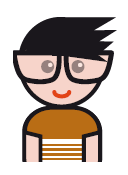 10. Sošolec je ustvaril spletni profil in za prikazno fotografijo namesto svoje uporabil kar fotografijo svojega prijatelja.
A. Temu pravimo kraja identitete. Takšno dejanje je nezakonito in nemoralno.
B. Vse skupaj je samo šala. Če se na spletu ne bo neprimerno obnašal, ni nobene škode.
C. Takšni osebi ne zaupam in ne bom njegov prijatelj.
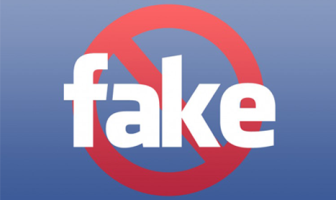 Temu pravimo kraja identitete. Takšno dejanje je nezakonito in nemoralno.
SEJFKOV NAMIG
Pretvarjanje, da smo nekdo drug, ni sprejemljivo vedenje in je lahko tudi kaznivo.
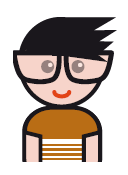 11. Česar ne bi rekel v živo, ne natipkaj online …
A. Drži
B. Ne drži
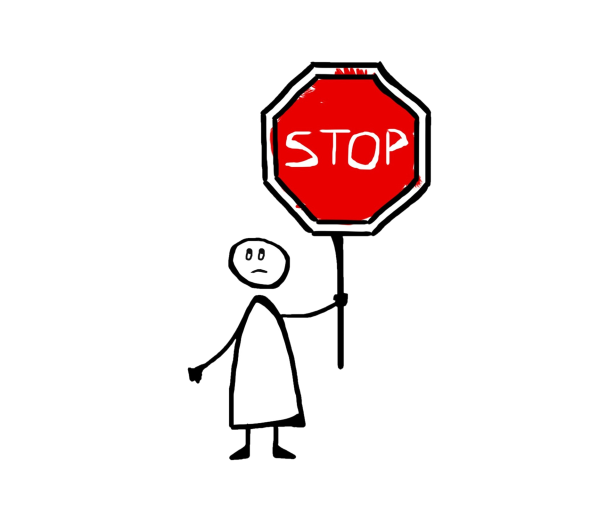 Drži.
SEJFKOV NAMIG
 Ne skrivaj se za anonimnostjo za zaslonom. Na spletu smo pogosto lažje nesramni do drugih, saj svojih žrtev ne gledamo v obraz, to pa ne pomeni, da je žrtvam kaj lažje! Poleg tega na anonimnost pri takih stvareh ne gre računati, saj puščamo digitalne sledi.
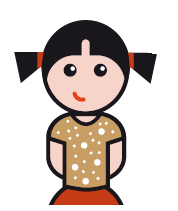 12. Kaj storiš, če prejmeš sporočilo prek interneta ali mobilnega telefona, ki ti daje neprijeten občutek ali te prestraši?
A. Nanj ne odgovoriš, ampak ga takoj pokažeš staršem ali odrasli osebi, ki ji zaupaš.
B. Skušaš najti avtorja tega sporočila in mu vrniti milo za drago.
C. Takšno sporočilo posreduješ naprej svojim prijateljem, zakaj bi bil samo ti prestrašen.
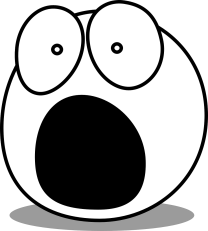 Nanj ne odgovoriš, ampak ga takoj pokažeš staršem ali odrasli osebi, ki ji zaupaš.
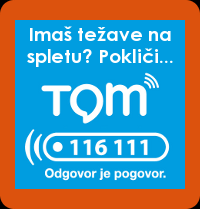 SEJFKOV NAMIG 
Če se želiš z nekom pogovoriti, lahko pokličeš tudi 
TOM TELEFON na številko 116 111, kjer mladim svetujejo, če se znajdejo v težavah pri uporabi tehnologije.
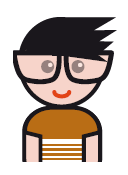 13. Nekdo ti po telefonu pošlje video z nasilno vsebino, ki prikazuje pretep med otroki, ki obiskujejo tvojo šolo. Kaj storiš z njim?
A. Če gre samo za šalo, ni težav. Saj pretepa tako ali tako nisi posnel ti.
B. Posnetek se ti zdi zabaven in ga pošlješ naprej svojim prijateljem.
C. To je popolnoma nesprejemljivo. V nobenem primeru ga ne smeš ga posredovati naprej. O tem bi moral obvestiti ravnatelja, saj bi se lahko pretep slabo končal.
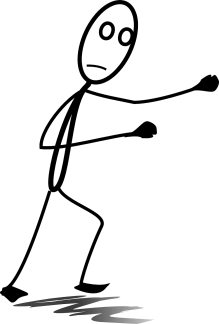 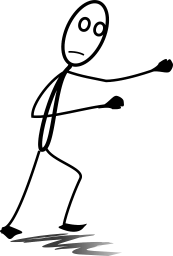 To je popolnoma nesprejemljivo. V nobenem primeru ga ne smeš posredovati naprej. O tem bi moral obvestiti ravnatelja, saj bi se lahko pretep slabo končal.
SEJFKOV NAMIG 
Pomembno je, da pri komuniciranju na spletu spoštujemo pravice drugih; tudi tako, da neprimernih vsebin ne pošiljamo naprej in nemudoma obvestimo odraslo osebo, ki ji zaupamo.
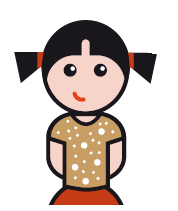 14. Sošolka se potoži, da se nekdo norčuje iz nje prek profila na družabnem omrežju. Kaj ji predlagaš?
A. Naj o tem takoj obvesti svoje starše in se z njimi pogovori, kaj naj stori.
B. Predlagaš ji, da naj vrne milo za drago. Saj si na internetu tako in tako anonimen in ne bo nihče ugotovil kdo je.
C. Naj pač še malo potrpi in naj ne ukrepa. Nadlegovalec bo prej ali slej odnehal.
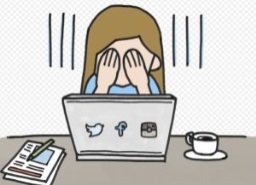 Naj o tem takoj obvesti svoje starše in se z njimi pogovori, kaj naj stori.
SEJFKOV NAMIG 
Spletno in mobilno nadlegovanje je nedopustno! Shrani sporočilo, naredi posnetek zaslona (print screen) pogovora v klepetu in zberi vse možne dokaze nadlegovanja. To ti bo prišlo zelo prav, ko boš iskal pomoč ali želel primer prijaviti.
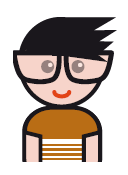 SKORAJ SMO ŽE KONČALI….
Vir: Safe.si
KONEC
Uspelo nam je priti do konca kviza! 
NAJBOLJŠI SMO 
Vsi skupaj si zaploskajmo!!!!

HVALA  
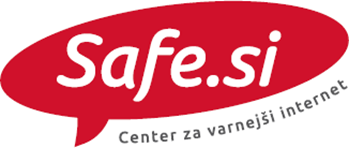